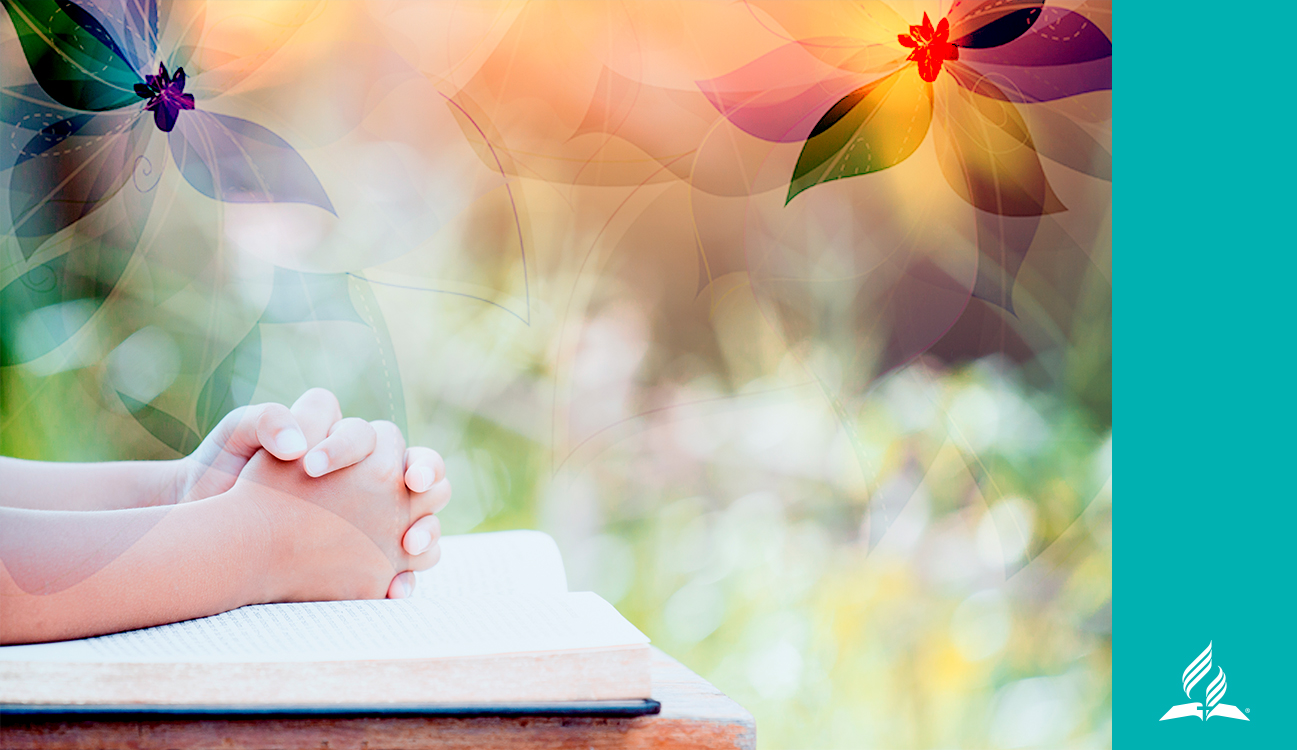 Orando nos Últimos Dias
Por Cindy Tutsch, DMin
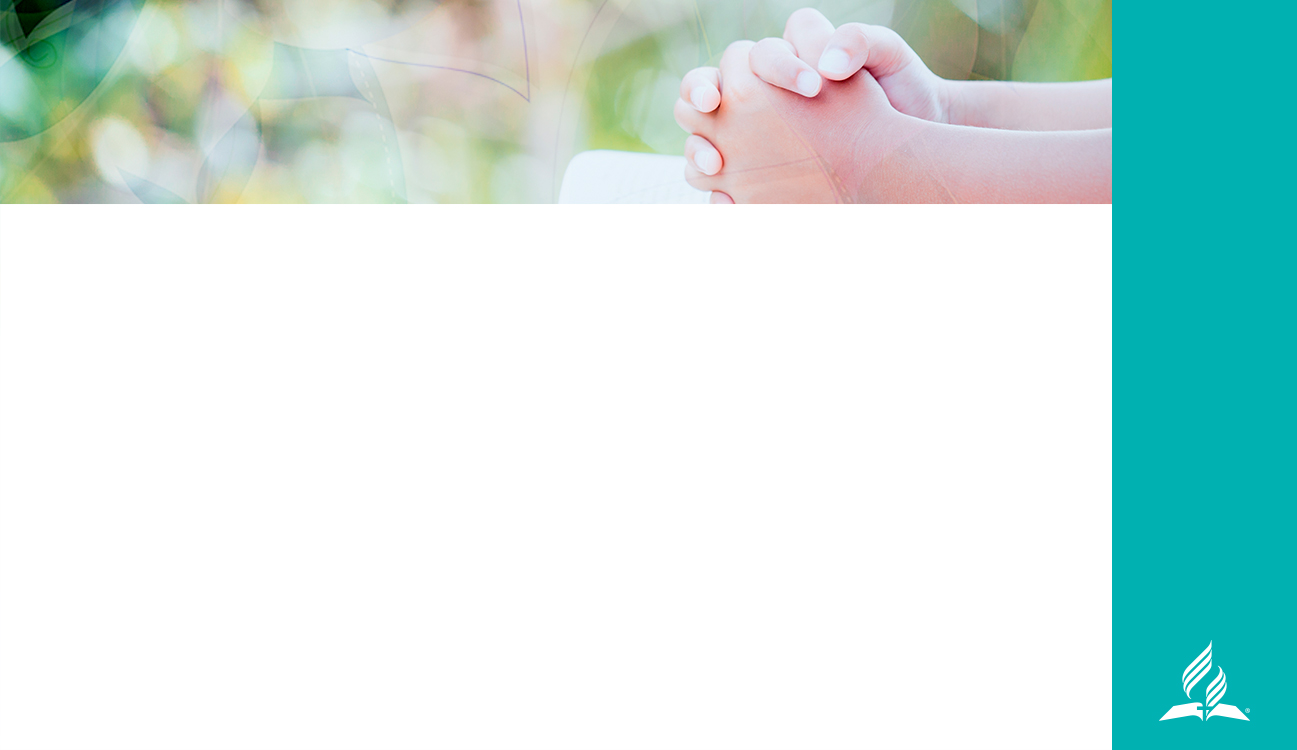 Estando Josué já perto de Jericó, olhou para cima e viu um homem em pé, empunhando uma espada. Aproximou-se dele e perguntou-lhe: “Você é por nós, ou por nossos inimigos?”

“Nem uma coisa nem outra”, respondeu ele. “Venho na qualidade de comandante do exército do Senhor.” Então Josué prostrou-se, rosto em terra, em sinal de respeito, e lhe perguntou: “Que mensagem o meu senhor tem para o seu servo?”

O comandante do exército do Senhor respondeu: “Tire as sandálias dos pés, pois o lugar em que você está é santo”. E Josué as tirou.

Josué 5:13-15
[Speaker Notes: Josué 5:13-15, NVI
13 Estando Josué já perto de Jericó, olhou para cima e viu um homem em pé, empunhando uma espada. Aproximou-se dele e perguntou-lhe: “Você é por nós, ou por nossos inimigos?”
14 “Nem uma coisa nem outra”, respondeu ele. “Venho na qualidade de comandante do exército do Senhor.” Então Josué prostrou-se, rosto em terra, em sinal de respeito, e lhe perguntou: “Que mensagem o meu senhor tem para o seu servo?”
15 O comandante do exército do Senhor respondeu: “Tire as sandálias dos pés, pois o lugar em que você está é santo”. E Josué as tirou.
 
Imagine a tensão! Moisés faleceu, e agora Josué é o novo líder de Israel. Finalmente chegou o momento de entrar em Canaã. Mas as águas impetuosas do Rio Jordão estão formidavelmente entre a margem oriental, além do qual fica o vasto e árido deserto, e as férteis colinas de Canaã a oeste. Como Josué fará para atravessar mais de um milhão de pessoas através do grande Rio Jordão em sua fase de cheia?]
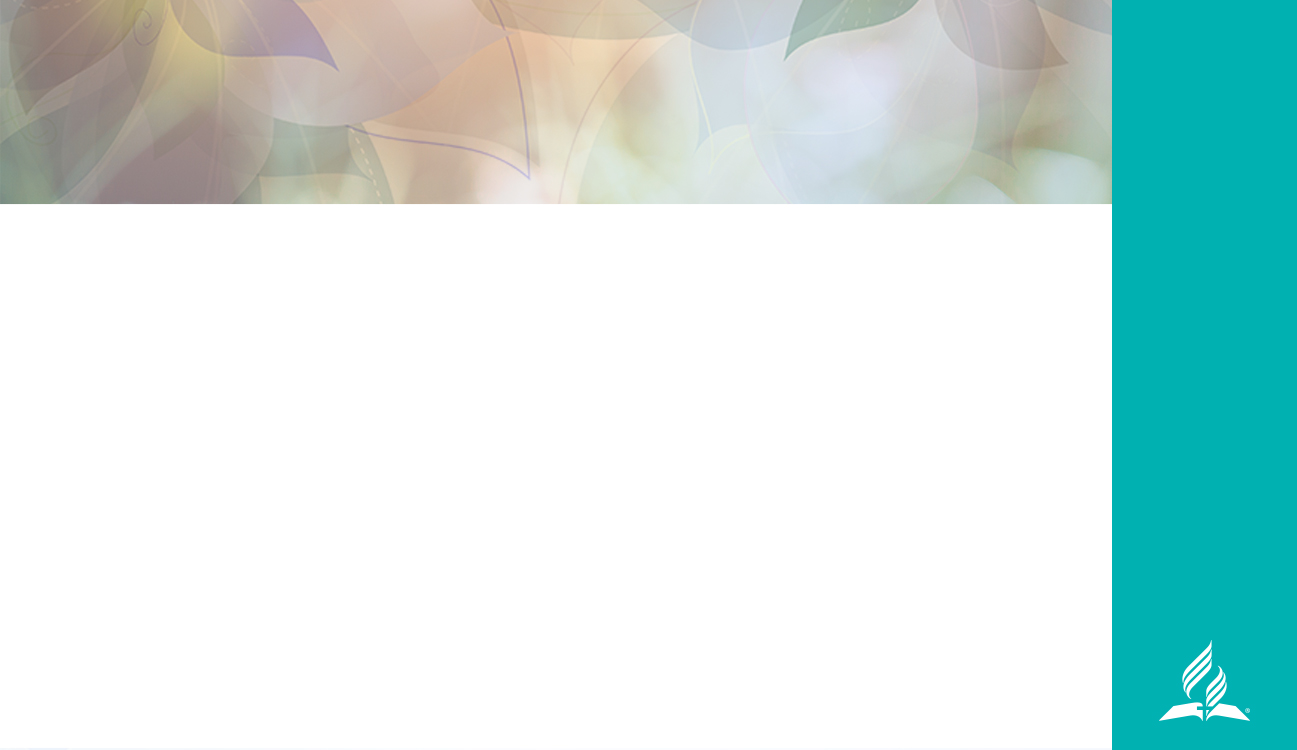 A Narrativa Bíblica É Escrita para Nossa Instrução
Quatro lições que podem ser aprendidas desta narrativa sobre a oração nos últimos dias: 
Josué se lembra do que Deus havia feito no passado, quando as águas do Mar Vermelho se abriram. 
Josué espera ouvir do Senhor antes de organizar a travessia. 
Josué lidera a imensa congregação em confissão e submissão como preparação para entrar na terra prometida. Quando os Israelitas estão na terra prometida,  
Josué não se apressa para a guerra com seus homens armados. Ele espera que o Senhor revele Seu plano para conquistar Canaã.
[Speaker Notes: A NARRATIVA BÍBLICA É ESCRITA PARA NOSSA INSTRUÇÃO
 
Paulo nos diz que as narrativas bíblicas são “escritas para aviso nosso, para quem já são chegados os fins dos séculos” (1Co 10:11, ARC). Em outras palavras, as histórias da Bíblia podem fornecer princípios que podem ajudar a nos manter fortes para os dias caóticos nos quais estamos vivendo atualmente! Que princípios podemos aprender sobre a oração nos últimos dias com essa narrativa? 
 
Josué se lembra do que Deus havia feito no passado, quando as águas do Mar Vermelho se abriram. 
Josué espera ouvir do Senhor antes de organizar a travessia. 
Josué lidera a imensa congregação em confissão e submissão como preparação para entrar na terra prometida. 
Josué não se apressa para a guerra com seus homens armados. Ele espera que o Senhor revele Seu plano para conquistar Canaã.]
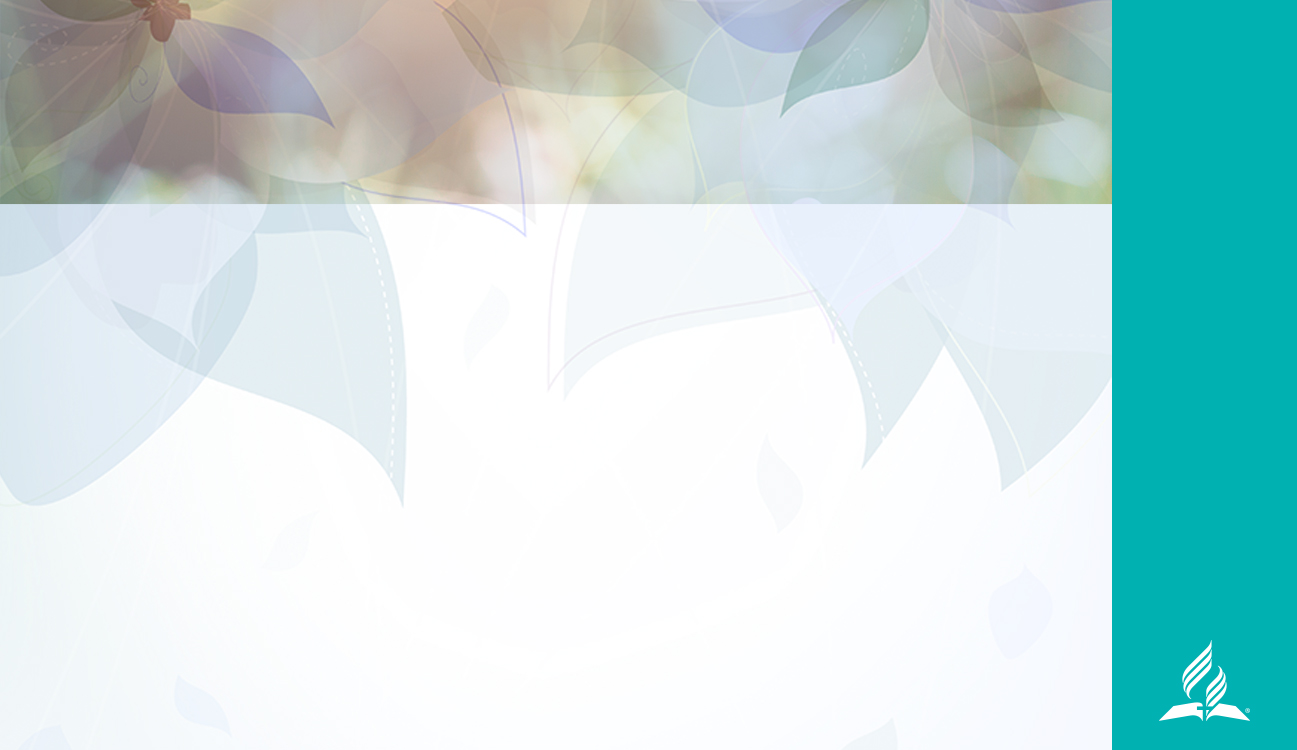 A Crise de Josué
Como Josué conduzirá o povo de Deus através do rio em seu momento de cheia?
Josué ora.
O povo ora.
Os sacerdotes obedecem.
[Speaker Notes: Orar como Josué nos preparará para o tempo de angústia quando Jesus nos conduzir através das águas e nos levar para a terra prometida do Céu. Mas antes de analisar essas quatro lições na narrativa que são tão importantes para nós nos últimos dias, vamos revisar rapidamente a história. A questão é: Como Josué conduzirá o povo de Deus através do rio em sua fase de cheia? Descobriremos que nesta crise Josué ora, o povo ora, e os sacerdotes obedecem.]
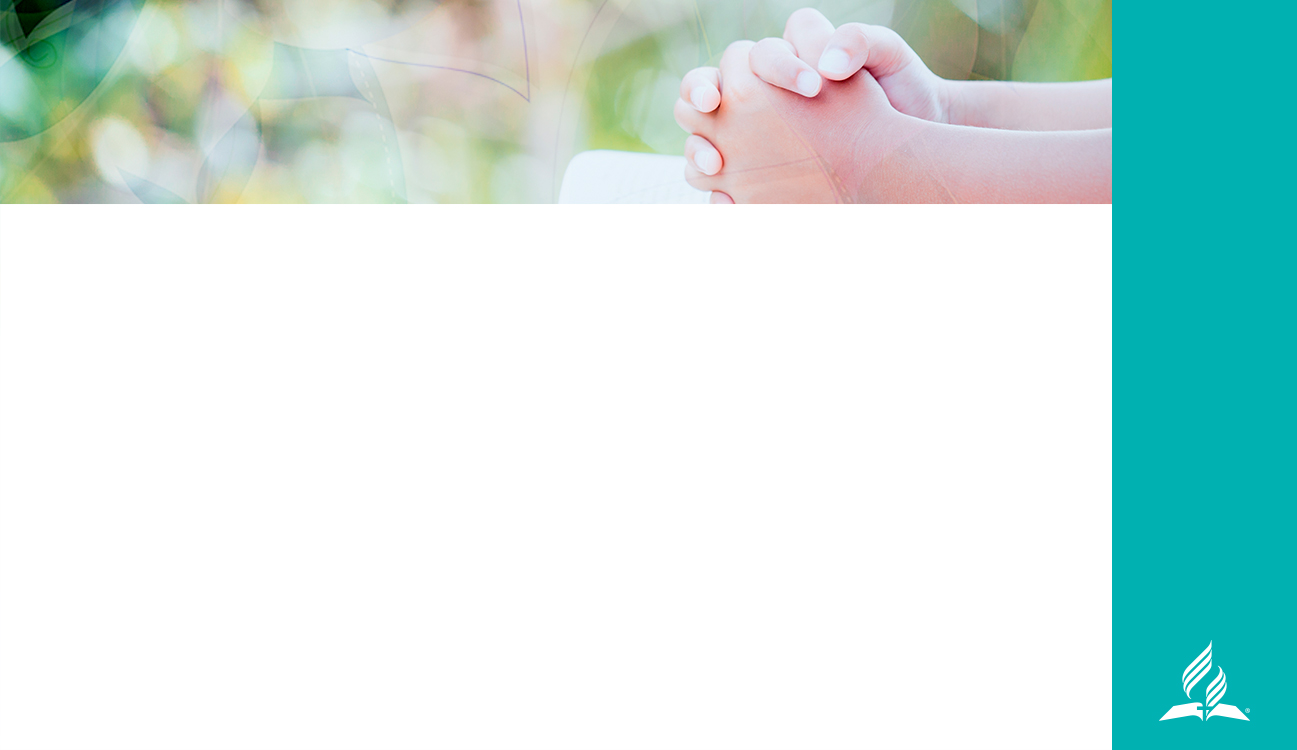 Josué Ora—Esperando Ouvir de Deus
“2 [...] levanta-te, pois, agora, passa este Jordão, tu e todo este povo, à terra que eu dou aos filhos de Israel. 
9 Não to mandei eu? Esforça-te e tem bom ânimo; não pasmes, nem te espantes, porque o Senhor, teu Deus, é contigo, por onde quer que andares.” 
—Josué 1:2, 9, ARC
[Speaker Notes: O que Josué faz nessa crise de não ter transporte para atravessar o rio? Ele busca a Deus em oração, é claro! Mas para Josué, a oração não é uma recitação passiva do que ele deseja ou mesmo sua necessidade de orientação, por mais essencial que isso seja. Josué está acostumado a entrar na presença de Deus em oração como um ouvinte ativo, esperando ouvir de Deus. E na hora da extrema necessidade de Josué, Deus fala palavras de encorajamento: “2 [...] levanta-te, pois, agora, passa este Jordão, tu e todo este povo, à terra que eu dou aos filhos de Israel. 9 Não to mandei eu? Esforça-te e tem bom ânimo; não pasmes, nem te espantes, porque o Senhor, teu Deus, é contigo, por onde quer que andares” (Josué 1:2, 9, ARC).

Quando Josué ora, ele não sabe como Deus vai tornar a travessia do Jordão uma realidade. No entanto, na fé de que Deus abrirá caminho para Seu povo, Josué começa a se preparar para a travessia enviando dois espias do acampamento israelita para a cidade de Jericó, uma fortaleza do poder militar cananeu.]
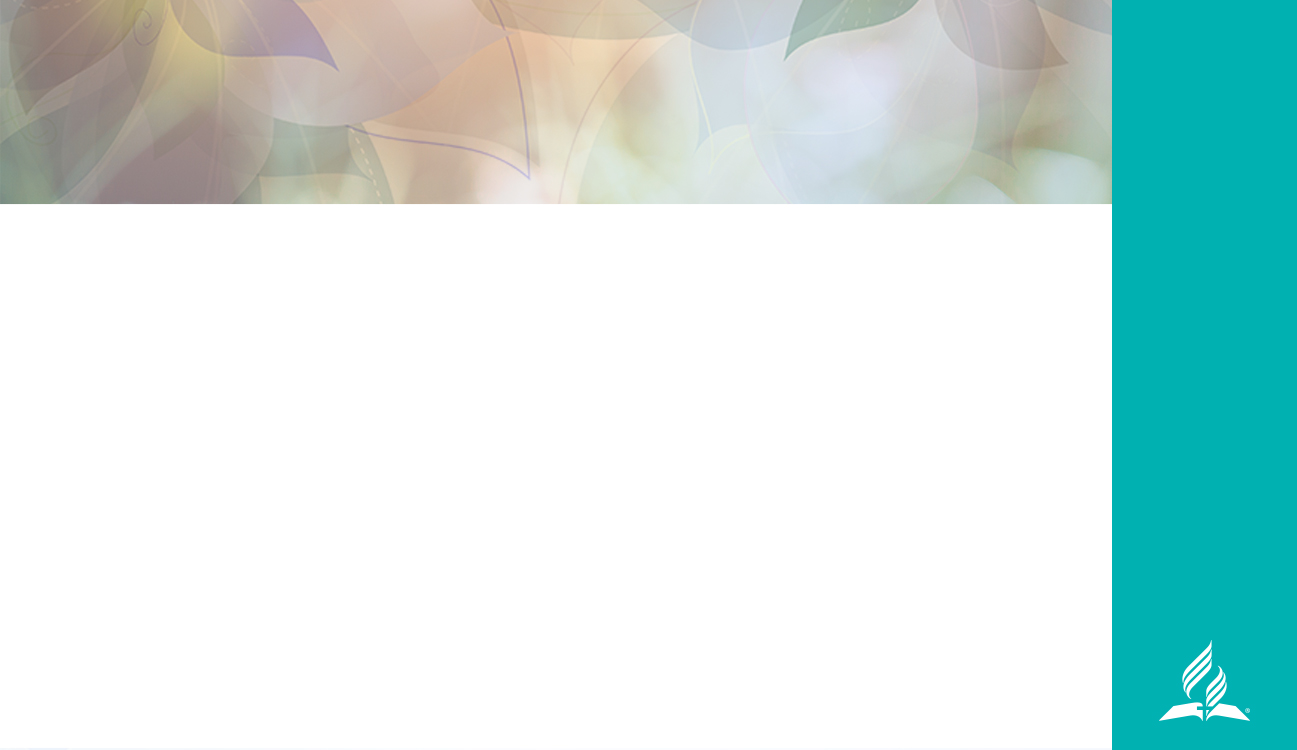 Os Israelitas Oram—Confessando e Submetendo-se
“[…] Tudo quanto nos ordenaste faremos e aonde quer que nos enviares iremos”. 
—Josué 1:16, ARC
[Speaker Notes: Os Israelitas Oram—Confessando e Submetendo-se
Ao receber o relatório positivo dos fiéis espiões, Josué instruiu o povo a se santificar em preparação para a maravilha que Deus operaria por eles (Js 3:5). Em outras palavras, sua preparação foi confessar seus pecados uns aos outros e a Deus. Eles deveriam buscar a face de Deus individual e coletivamente, não permitindo que nada se interpusesse entre eles e o Deus que eles acreditavam que faria grandes coisas no futuro. 
 
Que tempo valioso de comunhão, oração, confissão e cânticos os israelitas devem ter tido! A reunião de oração daquela noite com certeza foi marcada com lágrimas de arrependimento e lágrimas de alegria enquanto as pessoas pediam e recebiam perdão daqueles que haviam ofendido, bem como de Deus.
 
A vida de oração ativa e comunhão com Deus de Josué energiza a fé enfraquecida do cansado povo de Deus! Eles expressam sua disposição de obedecer os mandamentos de Deus: “[...] Tudo quanto nos ordenaste faremos e aonde quer que nos enviares iremos” (Josué 1:16, ARC).]
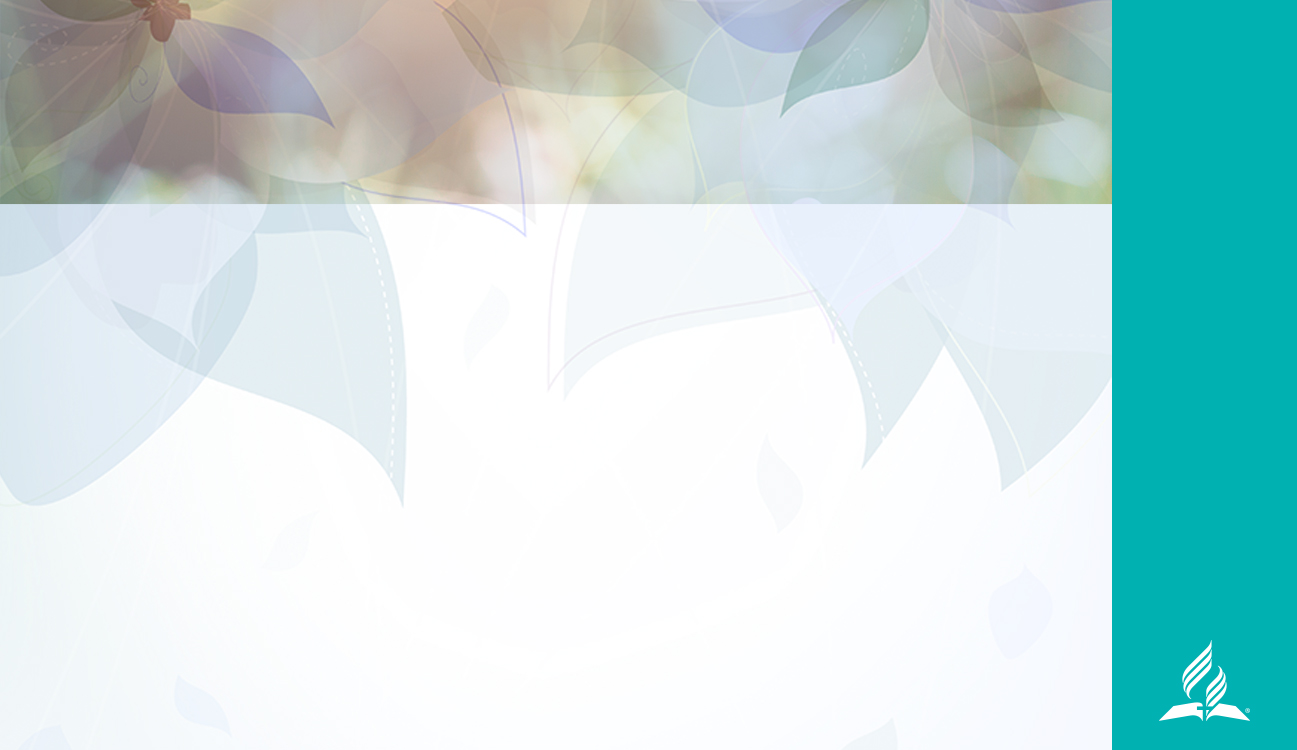 Os Sacerdotes Obedecem—Agindo com Fé
“Porém os sacerdotes que levavam a arca do concerto do Senhor pararam firmes em seco no meio do Jordão; e todo o Israel passou em seco, até que todo o povo acabou de passar o Jordão.”
—Josué 3:17, ARC
[Speaker Notes: Os Sacerdotes Obedecem—Agindo com Fé
De manhã, orientado pelo Senhor, Josué ordena aos sacerdotes que levem a arca da aliança até a margem do caudaloso rio e marchem para a água. A multidão observa.
 
Quando todos os pés dos sacerdotes que carregam a arca tocam as águas, a maré de água de um lado subitamente retrocede. À medida que a correnteza flui do outro lado, o leito do rio fica vazio e seco. Os sacerdotes avançam solenemente em direção ao centro do canal e ali permanecem com a arca, enquanto toda a nação de mais de um milhão de pessoas caminha para o lado ocidental. Josué ordena que doze homens representando as tribos carreguem uma grande pedra do leito do rio. Então ele ordena que os sacerdotes que carregam a arca continuem a andar até a outra margem. No momento que seus pés tocam o outro lado, quando a arca está segura na outra margem do rio, a parede de água inunda o canal natural do rio.

“Porém os sacerdotes que levavam a arca do concerto do Senhor pararam firmes em seco no meio do Jordão; e todo o Israel passou em seco, até que todo o povo acabou de passar o Jordão” (Js 3:17, ARC).]
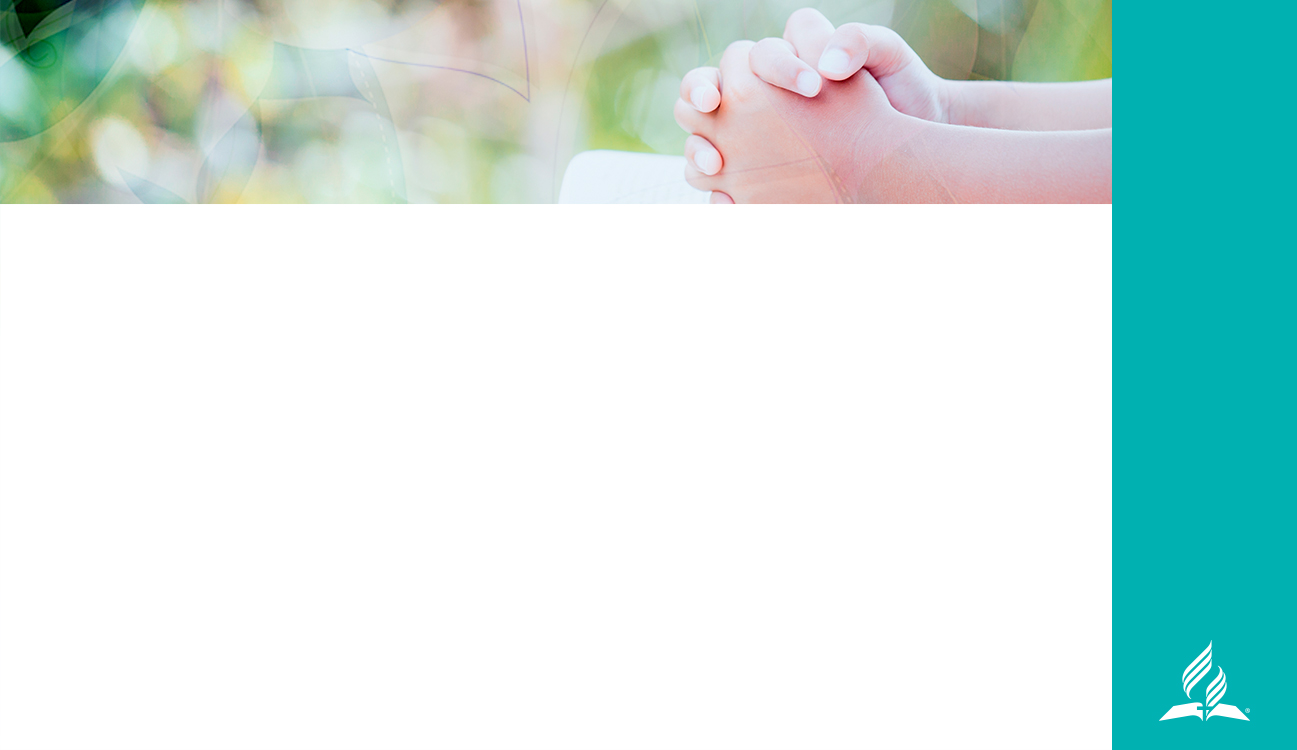 LIÇÃO 1:A Oração Abre o Coração a Deus
Deus anseia por nós 
agarre Suas promissas, 
creia que elas são destinadas para nós também, assim como para o ouvinte original,
e verdadeiramente espere por grandes coisas.
Em vez disso, nós lutamos sozinhos com os nossos dilemas. 
É uma grande vitória quando nós finalmente permitimos Jesus ser o Senhor, não apenas de nossas vidas, mas de nossos pensamentos!
[Speaker Notes: LIÇÃO 1: A ORAÇÃO ABRE O CORAÇÃO A DEUS
 
Oração não era um dever, um ritual, ou uma tarefa para Josué. Jesus era seu Amigo, e Josué conversava regularmente com Ele, abrindo seu coração a Deus por orientação, transformação e comunhão. O que Podemos aprender da história de Josué? Ele escolheu se apoiar na instrução de Deus. Ele acreditou na promessa (Josué 1:7) que, pela força de Deus ele poderia ser forte, corajoso e observar fielmente Sua lei. Ele agiu de acordo com a Palavra do Senhor. Mais tarde, Josué aprende através do desastre com os gibeonitas enganadores, que negligenciar em buscar a vontade de Deus em todas as circunstâncias pode ter consequências devastadoras e duradouras. (Josué 9).
 
Que exemplo para nós! A Bíblia está repleta de promessas de Deus! Ele anseia que compreendamos estas promessas, acreditemos que elas se destinam a nós, assim como ao ouvinte original, e que verdadeiramente esperemos grandes coisas de Deus. Podemos clamar por essas promessas ao coração compassivo de Deus. Mas, em vez disso, lutamos sozinhos com nossos dilemas. Quando finalmente entregamos esse fardo a Jesus, reconhecendo pela fé que Ele é o todo poderoso, onisciente, amoroso, podemos triunfar sobre nossos sentimentos sombrios. É uma grande vitória quando nós finalmente permitimos que Jesus seja nosso Senhor, não apenas de nossas vidas, mas também de nossos pensamentos!]
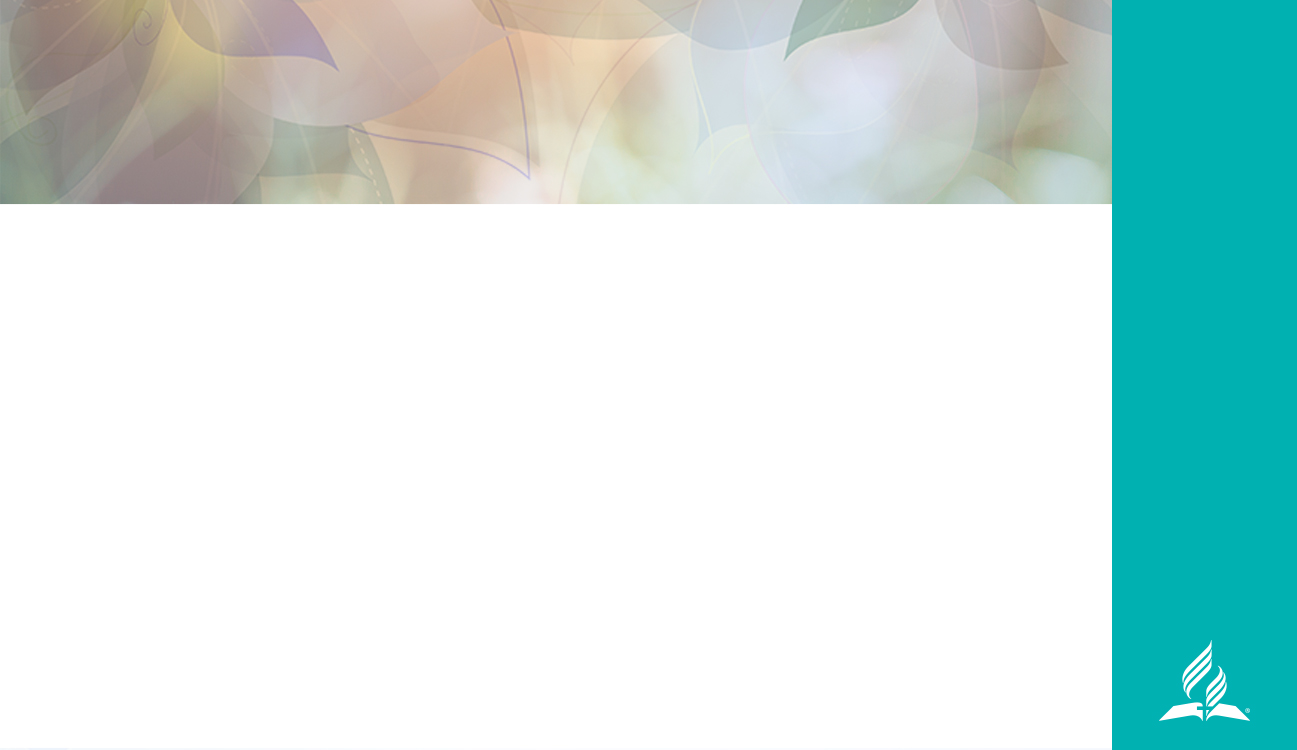 Nós Oramos—Criando Relacionamento com Deus
“Por que é que você está aí desse jeito, com a cara no chão?” 
—Josué 7:10, NTLH

“[...] e o que vem a mim, de modo nenhum o lançarei fora.”
—João 6:37, NAA
[Speaker Notes: Nós Oramos—Criando Relacionamento com Deus 
A comunicação é vital em qualquer relacionamento e, principalmente, em nosso relacionamento com o Deus do céu e da terra. Sim, Ele sabe o que estamos pensando, mas Ele anseia que nós contemos a Ele diretamente o que estamos sentindo.

Quando os israelitas foram completamente derrotados em Ai, Josué se prosta diante do senhor. Veja a resposta de Deus: “Por que é que você está aí desse jeito, com a cara no chão?” (Js 7:10, NTLH). Ao fazer a pergunta, Deus convida Josué a compartilhar verbalmente com Ele o que está em seu coração. Esse convite para compartilhar não exige que preguemos um sermão a Deus como nossa resposta! Às vezes, tudo o que nosso coração arrependido consegue fazer é clamar “Salva-me, Senhor, ou perecerei!” Tal oração sempre será ouvida por nosso Senhor Jesus, que promete: “[...] e o que vem a mim, de modo nenhum o lançarei fora” (João 6:37, NAA).]
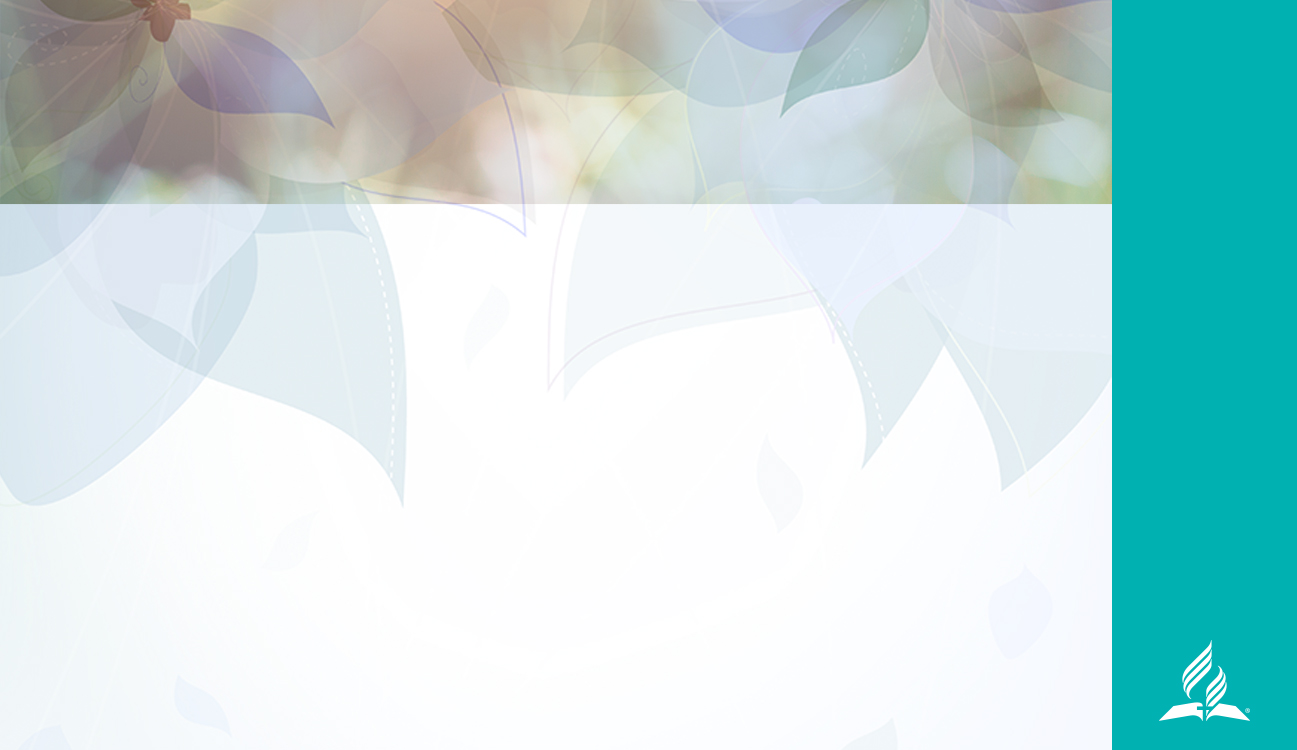 Nós Oramos—Criando um Relacionamento com Deus
“Meu coração ouviu tua voz dizer: ‘Venha e entre na minha presença’, e meu coração respondeu: ‘Senhor, eu irei!’”
—Salmo 27:8, NVT
[Speaker Notes: Você já se sentiu entristecido pela falta de comunicação em um relacionamento próximo? Pode ser doloroso. Uma vez que o homem e a mulher foram criados à imagem de Deus (Gn 1:27), também fere o coração de Deus quando nós negligenciamos de falar com Ele, quando relutamos em acreditar que Suas promessas são para nós. Você sabia que Deus nos pede para discutir tudo sobre nossas vidas com Ele? O Salmista descreve assim:
 
“Meu coração ouviu tua voz dizer: ‘Venha e entre na minha presença’,e meu coração respondeu: ‘Senhor, eu irei!’”
—Sl 27:8, NVT
 
Pense em Jesus como o elo de ligação entre você e Deus Pai. Imagine Jesus abraçando você com um braço enquanto segura o trono do Deus Infinito com Seu outro braço. Que quadro íntimo e reconfortante de Cristo respondendo enquanto oramos.

Você pode não ver imediatamente a evidência externa da resposta à sua oração, mas pode ter certeza de que o que Deus prometeu será realizado quando você mais precisar. Quando você vai a Ele em oração, Ele resolve seus desafios no momento certo e da maneira certa para o seu melhor bem. Ele é confiável! Aqueles que verdadeiramente comungam com Deus e ouvem Sua voz não apenas se apressam em uma oração rotineira, com uma mão na maçaneta de suas vidas ocupadas, mas reservam tempo para estar em Sua presença!

Hoje nosso mundo enfrenta desafios sem precedentes. Um antigo hino começava: “Se antes precisávamos do Senhor antes, com certeza precisamos Dele agora!” Nossas famílias, nossas famílias da igreja e nossas nações enfrentam polarização e divisões. Eventos dolorosos impactam a maneira como realizamos o ministério, a maneira como testemunhamos e evangelizamos. No entanto, quando buscarmos a Deus, Ele nos ajudará a saber o que fazer neste tempo de calamidade, angústia e reivindicações conflitantes. Como podemos ouvir “o que o Espírito diz às igrejas” (Ap 2:29, NVI)? Buscamos Sua vontade e sabedoria através da oração sem pressa, sem distrações, da oração prevalecente.]
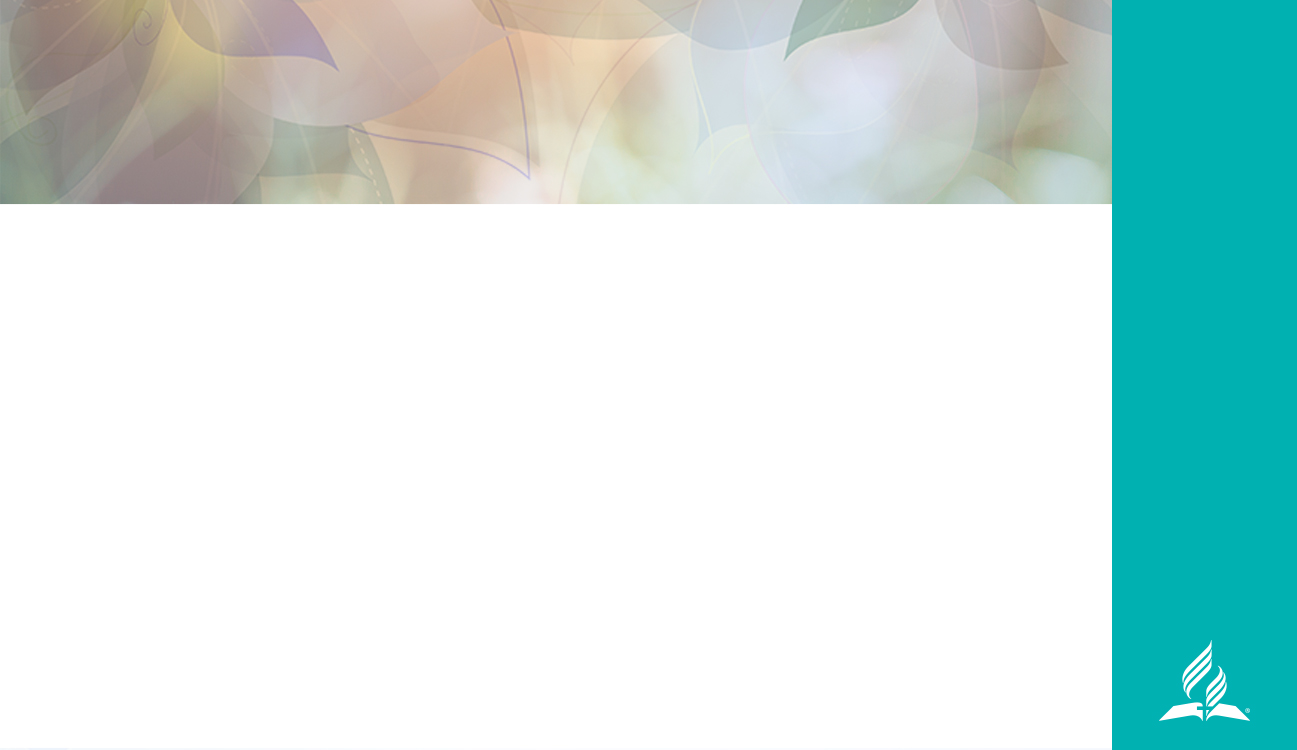 Jesus Ora—Preparando-Se para a Batalha com o Inimigo
“E, levantando-se de manhã muito cedo, estando ainda escuro, saiu, e foi para um lugar deserto, e ali orava.” 
—Marcos 1:35, ARC

“E aconteceu que, naqueles dias, subiu ao monte a orar e passou a noite em oração a Deus.” 
—Lucas 6:12, ARC
[Speaker Notes: Jesus Ora—Preparando para a Batalha com o Inimigo
O evangelho de Marcos descreve os hábitos de Jesus: “E, levantando-se de manhã muito cedo, estando ainda escuro, saiu, e foi para um lugar deserto, e ali orava” (Mc 1:35, ARC). Jesus não apenas Se levantava de madrugada para orar, mas às vezes Ele orava a noite toda. Lucas nos diz: “E aconteceu que, naqueles dias, subiu ao monte a orar e passou a noite em oração a Deus” (Lc 6:12, ARC). No auge de Seu dia, antes de enfrentar Suas provações e desafios, Jesus orava. Se Jesus achava necessário orar continuamente em preparação para a batalha com Satanás e as tentações de pecar, imagine quanto mais nós precisamos orar, sendo mortais pecadores, mal-humorados, ciumentos e imprevisíveis!]
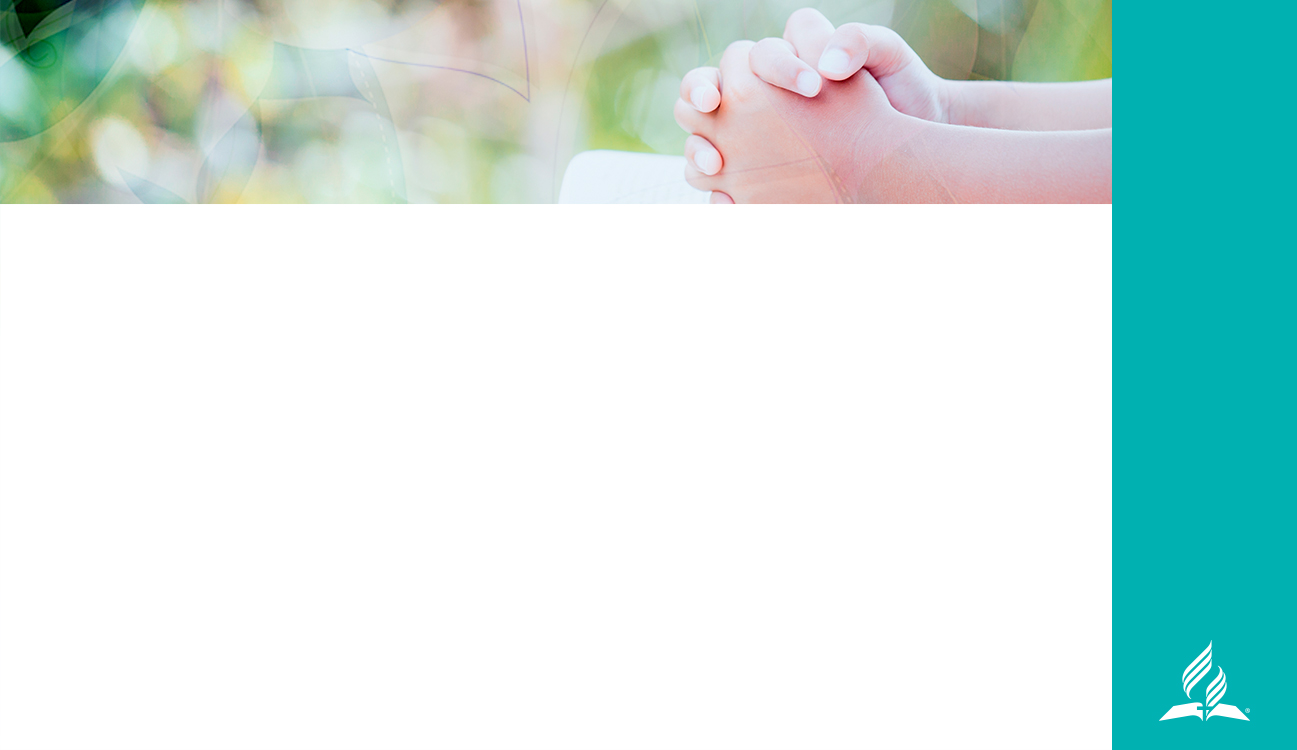 “Leve suas necessidades, alegrias, tristezas, preocupações e temores a Deus. Você não conseguirá sobrecarregá-Lo, nem deixá-Lo cansado. Aquele que conta os cabelos de sua cabeça não é indiferente às necessidades de Seus filhos. ‘O Senhor é cheio de terna misericórdia e compassivo’. Tiago 5:11. Seu coração cheio de amor se enternece com nossas tristezas, até mesmo quando as pronunciamos. Entregue a Ele todas as coisas que perturbam sua mente. Coisa alguma é grande demais para que Ele não possa suportar, pois é Ele quem mantém os mundos e governa o Universo. Nada daquilo que, de alguma forma, diz respeito a nossa paz é pequeno demais para que Ele não note. Não há um só capítulo da nossa existência que seja demasiado escuro para que Ele não possa ler, nem dificuldade alguma tão complicada que não possa resolver.
[Speaker Notes: Você já se perguntou às vezes o que teria para conversar com Deus se orasse a noite toda? Uma conhecida escritora respondeu essa pergunta da seguinte maneira:

Exponde continuamente ao Senhor vossas necessidades, alegrias, pesares, cuidados e temores. Não O podeis sobrecarregar; não O podeis fatigar... Seu coração amorável se comove ante as nossas tristezas, ante a nossa expressão delas. Levai-Lhe tudo quanto vos causa perplexidade. Coisa alguma é demasiado grande para Ele, pois sustém os mundos e rege o Universo. Nada do que de algum modo se relacione com a nossa paz é tão insignificante que o não observe. Não há em nossa vida nenhum capítulo demasiado obscuro para que o possa ler; perplexidade alguma por demais intrincada para que a possa resolver. Nenhuma calamidade poderá sobrevir ao mais humilde de Seus filhos, ansiedade alguma lhe atormentar a alma, nenhuma alegria possuí-lo, nenhuma prece sincera escapar-lhe dos lábios, sem que seja observada por nosso Pai celeste, ou sem que Lhe atraia o imediato interesse. Ele "sara os quebrantados de coração e liga-lhes as feridas". Sal. 147:3. As relações entre Deus e cada pessoa são tão particulares e íntimas, como se não existisse nenhuma outra por quem Ele houvesse dado Seu bem-amado Filho. —Ellen G. White, Caminho a Cristo,100
 
Paulo nos lembra: “Não estejais inquietos por coisa alguma; antes, as vossas petições sejam em tudo conhecidas diante de Deus, pela oração e súplicas, com ação de graças. E a paz de Deus, que excede todo o entendimento, guardará os vossos corações e os vossos sentimentos em Cristo Jesus” (Filipenses 4:6-7, ARC).]
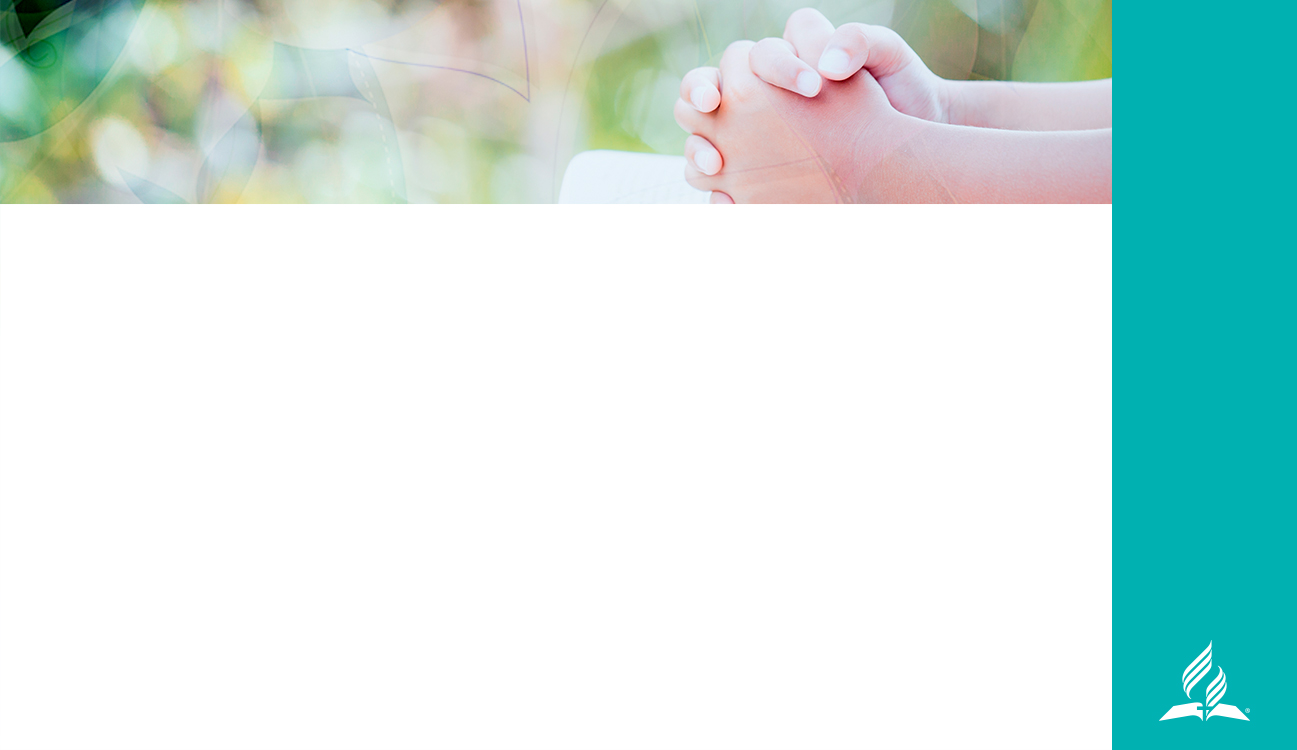 Nenhuma calamidade poderá sobrevir ao mais humilde dos Seus filhos, ansiedade alguma que lhe perturbe a alma, nenhuma alegria que possa ter, nenhuma oração sincera que lhe escape dos lábios, sem que seja observada pelo Pai celestial, ou sem que Lhe desperte imediato interesse. ‘O Senhor [...] sara os de coração quebrantado e lhes pensa as feridas’. Salmos 147:2, 3. As relações entre Deus e cada pessoa são tão particulares e plenas que é como se não houvesse nenhuma outra por quem tivesse dado Seu Filho amado.” Ellen G. White, Caminho a Cristo, p. 63
[Speaker Notes: Você já se perguntou algumas vezes o que teria para conversar com Deus se orasse a noite toda? Uma conhecida escritora devocional respondeu a essa pergunta da seguinte maneira:
 
“Leve suas necessidades, alegrias, tristezas, preocupações e temores a Deus. Você não conseguirá sobrecarregá-Lo, nem deixá-Lo cansado. Aquele que conta os cabelos de sua cabeça não é indiferente às necessidades de Seus filhos. ‘O Senhor é cheio de terna misericórdia e compassivo’. Tiago 5:11. Seu coração cheio de amor se enternece com nossas tristezas, até mesmo quando as pronunciamos. Entregue a Ele todas as coisas que perturbam sua mente. Coisa alguma é grande demais para que Ele não possa suportar, pois é Ele quem mantém os mundos e governa o Universo. Nada daquilo que, de alguma forma, diz respeito a nossa paz é pequeno demais para que Ele não note. Não há um só capítulo da nossa existência que seja demasiado escuro para que Ele não possa ler, nem dificuldade alguma tão complicada que não possa resolver. Nenhuma calamidade poderá sobrevir ao mais humilde dos Seus filhos, ansiedade alguma que lhe perturbe a alma, nenhuma alegria que possa ter, nenhuma oração sincera que lhe escape dos lábios, sem que seja observada pelo Pai celestial, ou sem que Lhe desperte imediato interesse. ‘O Senhor [...] sara os de coração quebrantado e lhes pensa as feridas’. Salmos 147:2, 3. As relações entre Deus e cada pessoa são tão particulares e plenas que é como se não houvesse nenhuma outra por quem tivesse dado Seu Filho amado” (Ellen G. White, Caminho a Cristo, p. 63).
 
Paulo nos lembra: “Não andem ansiosos por coisa alguma, mas em tudo, pela oração e súplicas, e com ação de graças, apresentem seus pedidos a Deus. E a paz de Deus, que excede todo o entendimento, guardará os seus corações e suas mentes em Cristo Jesus” (Fp 4:6, 7, NVI).]
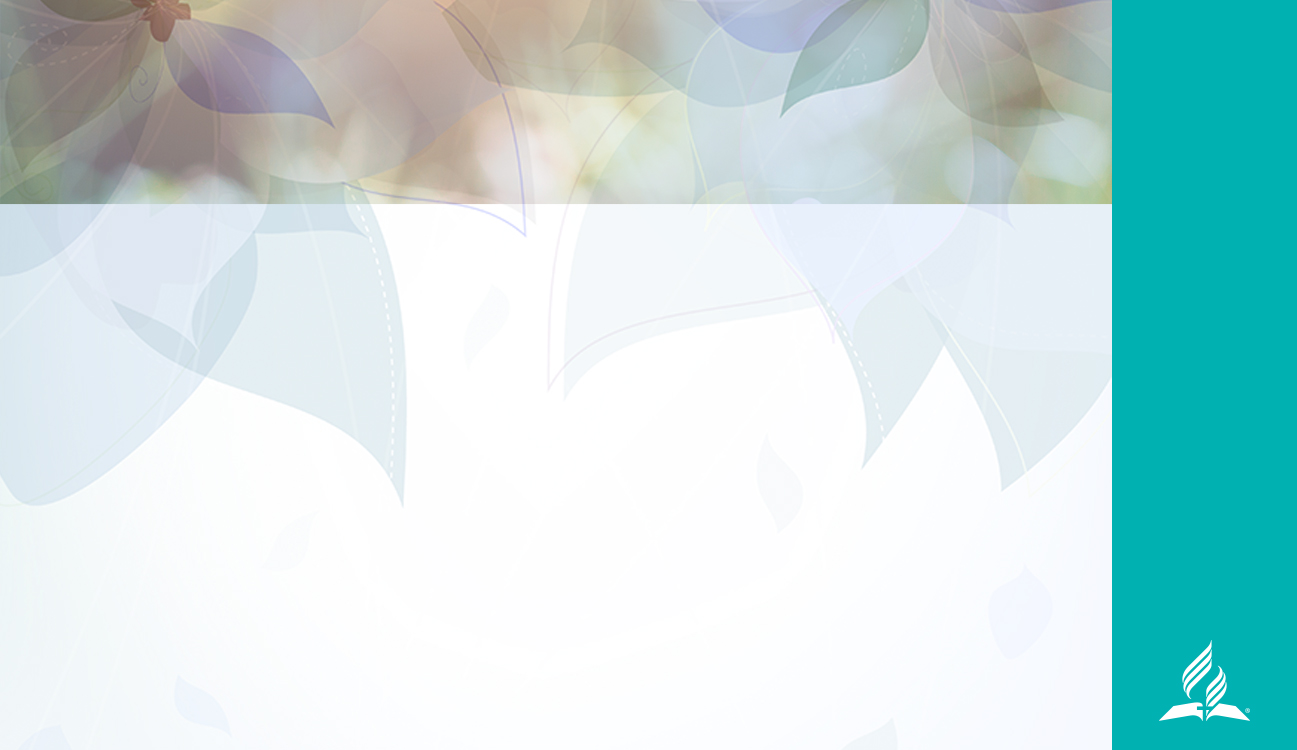 LIÇÃO 2:A Oração Leva à Confissão e Submissão
“Sonda-me, ó Deus, e conhece o meu coração; prova-me e conhece os meus pensamentos. E vê se há em mim algum caminho mau e guia-me pelo caminho eterno.”
 —Salmo 139:23-24, ARC
[Speaker Notes: LIÇÃO 2: A ORAÇÃO LEVA À CONFISSÃO E SUBMISSÃO
 
Parte da preparação para o derramamento do poder de Deus em Jericó e do Espírito de Deus no Pentecostes incluiu arrependimento, confissão e submissão – a Deus e uns aos outros. Também podemos suplicar a Deus que Ele mesmo examine nossos corações e mostre se algo ofensivo a Ele permanece em nosso pensamento e ação. 
“Sonda-me, ó Deus, e conhece o meu coração; 
prova-me, e conhece os meus pensamentos.
E vê se há em mim algum caminho mau 
e guia-me pelo caminho eterno”
(Sl 139:23, 24, ARC).

Podemos orar em intercessão por nossa família, nossa família da igreja, nosso governo. Mas talvez a petição mais importante que podemos trazer a Deus é pedir não apenas gotas de bênçãos, mas implorar pelo derramamento especial do Espírito Santo, conhecido como Chuva Serôdia, para nosso tempo. Oséias descreve isso:
“Conheçamos e prossigamos em conhecer o Senhor: 
Como a alva, será a sua saída; 
e ele a nós virá como a chuva, 
como chuva serôdia que rega a terra”
(Os 6:3, ARC).
 
Oséias usa o exemplo agrário da chuva para ilustrar a obra do Espírito Santo nos últimos dias. Assim como o orvalho e a chuva fazem com que as sementes do agricultor germinem, a chuva prepara as plantações para a colheita.]
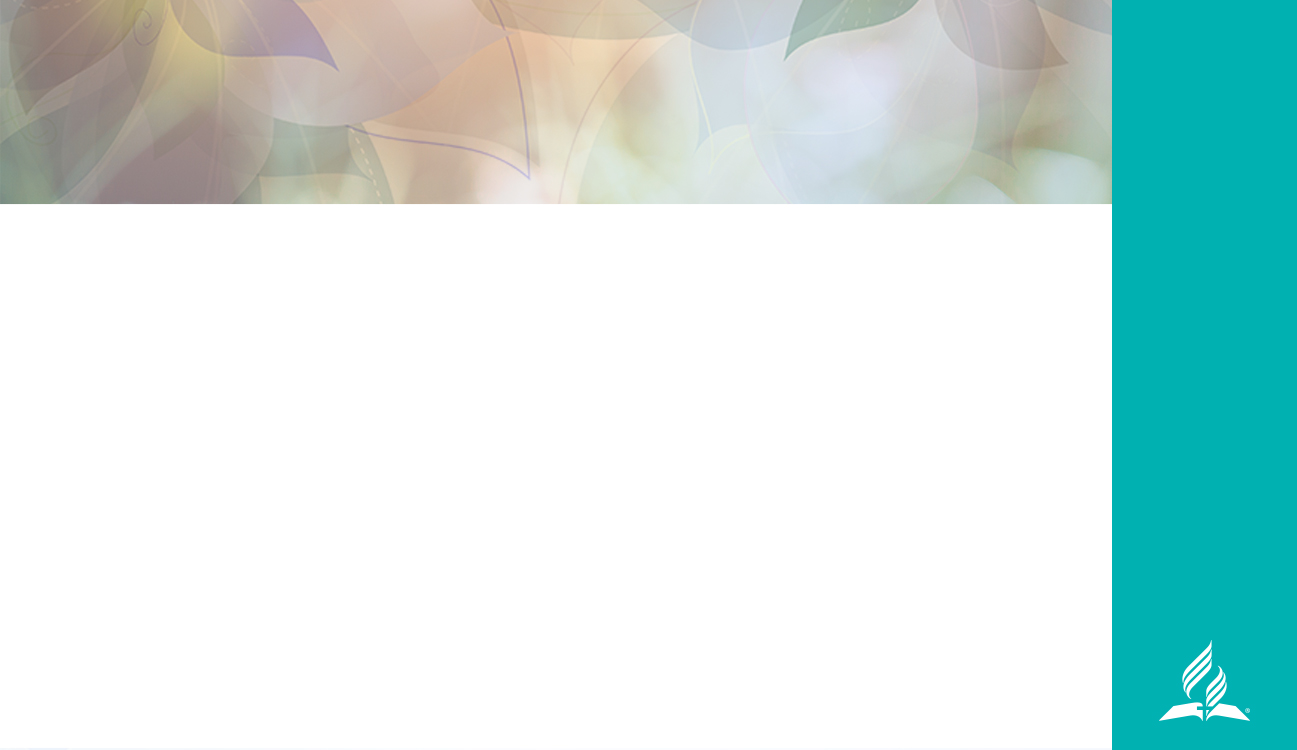 Nós Oramos— Suplicando pela Experiência do Espírito Santo
“Estavam todos reunidos no mesmo lugar.” 
—Atos 2:1, ARC
[Speaker Notes: Nós Oramos—Suplicando pela Experiência do Espírito Santo
Embora não exista nenhum ponto em nossa experiência cristã em que possamos dispensar a ajuda do Espírito de Deus, a conclusão da obra da graça de Deus em nossas almas depende completamente do derramamento especial do Espírito Santo. É o Espírito que nos transformará completamente à semelhança de Cristo em caráter.

Poderíamos comparar a chuva temporã com o derramamento do Espírito Santo nos dias dos apóstolos no Pentecostes (At 2). Quando aqueles homens e mulheres oraram juntos no Cenáculo, línguas de fogo desceram sobre eles do Céu e os capacitaram a pregar e ensinar as Boas-Novas com grande intensidade até os confins do mundo então conhecido.

Mas esse evento foi precedido de muita oração! Imediatamente após a Ascensão de Cristo, Lucas registra que os discípulos “[...] estavam sempre no templo, louvando e bendizendo a Deus [...]” (Lc 24:53, ARC). Cinquenta dias após a Ascensão, Lucas nos diz: “[...] estavam todos reunidos no mesmo lugar” (At 2:1, ARC).]
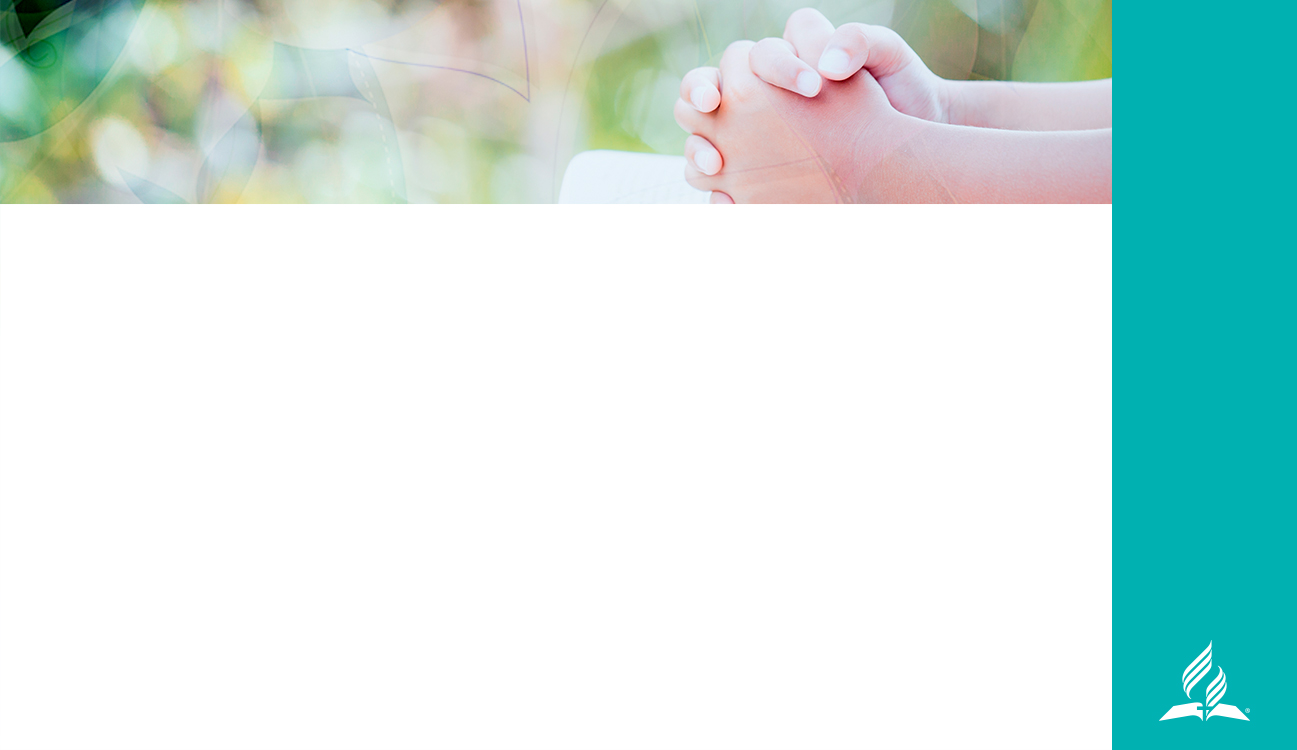 Nós Oramos— Antecipando o Poder da Chuva Serôdia
A chuva serôdia não apenas fortalecerá nosso testemunho, mas também nos fortalecerá para tempos ainda mais difíceis que aguardam o povo de Deus antes de Jesus voltar.
[Speaker Notes: Nós Oramos—Antecipando o Poder da Chuva Serôdia
Hoje, enquanto aguardamos ansiosamente a vinda do Espírito no poder da chuva serôdia, nós também deixaremos de lado todas as diferenças, todos os desejos de “primeiro lugar” e oraremos juntos em unidade e amor. Então, a chuva serôdia do Espírito Santo fará por nós tudo o que Ele fez no Pentecostes e ainda mais! Esse derramamento especial de graça espiritual nos preparará para os eventos difíceis que estão por vir. A chuva serôdia não apenas fortalecerá nosso testemunho, mas também nos fortalecerá para tempos ainda mais difíceis que aguardam o povo de Deus antes da vinda de Jesus.]
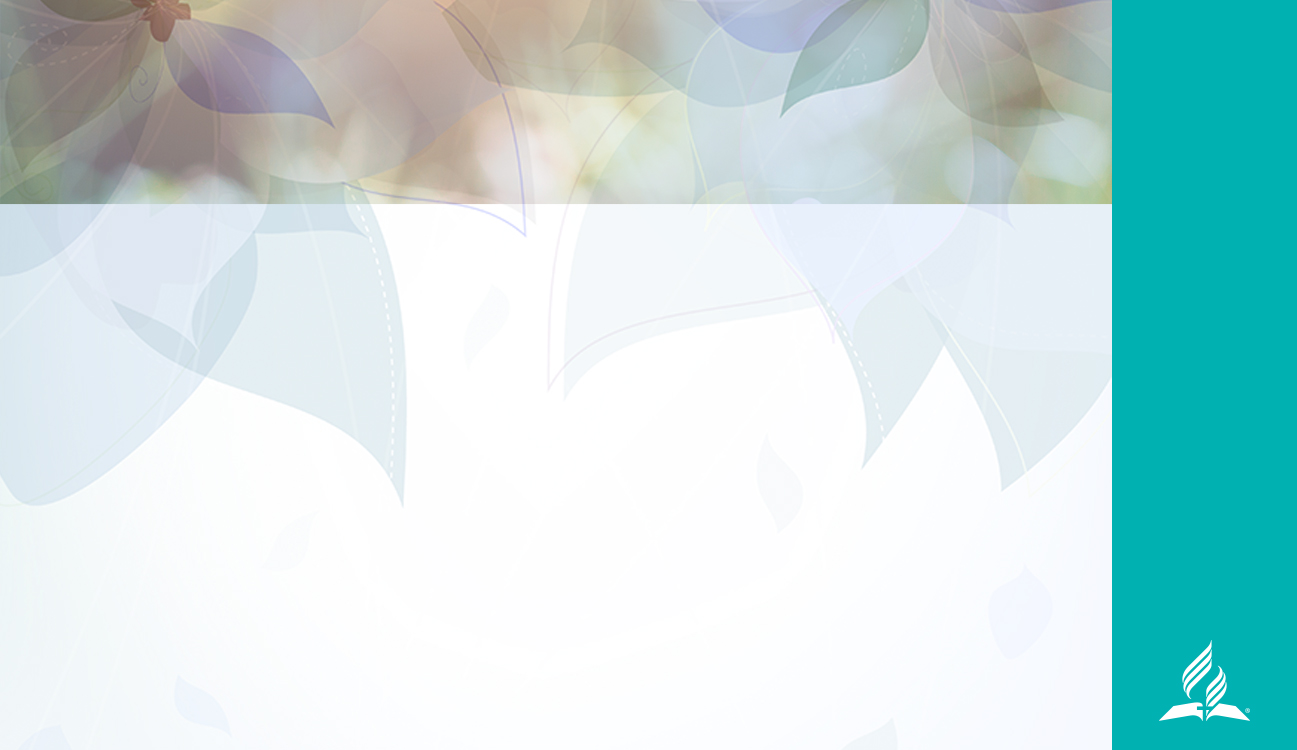 LIÇÃO 3:A Oração Constrói as Lembranças
“Para que isto seja por sinal entre vós; e, quando vossos filhos no futuro perguntarem, dizendo: Que vos significam estas pedras?, 
então, lhes direis que as águas do Jordão se separaram diante da arca do concerto do Senhor; passando ela pelo Jordão, separaram-se as águas do Jordão; assim que estas pedras serão para sempre por memorial aos filhos de Israel.”
—Josué 4:6, 7, ARC
[Speaker Notes: LIÇÃO 3: A ORAÇÃO CONSTRÓI AS LEMBRANÇAS

Depois que os Israelitas cruzaram o Rio Jordão, com os sacerdotes ainda no meio do rio dividido, a vasta multidão observava doze homens, um de cada tribo de Israel, carregando uma grande pedra do leito do rio para a margem.
 
As doze pedras são colocadas como um monumento para celebrar o surpreendente milagre de Deus. Os pais são instruídos a repetir para seus filhos e netos a incrível história da obra poderosa que Deus realizou por Seu povo. Cada vez que a história é repetida, a fé das crianças e de seus pais é fortalecida.
 
“Para que isto seja por sinal entre vós; e, quando vossos filhos no futuro perguntarem, dizendo: Que vos significam estas pedras?,
então, lhes direis que as águas do Jordão se separaram diante da arca do concerto do Senhor; passando ela pelo Jordão, separaram-se as águas do Jordão; assim que estas pedras serão para sempre por memorial aos filhos de Israel” (Js 4:6, 7, ARC).]
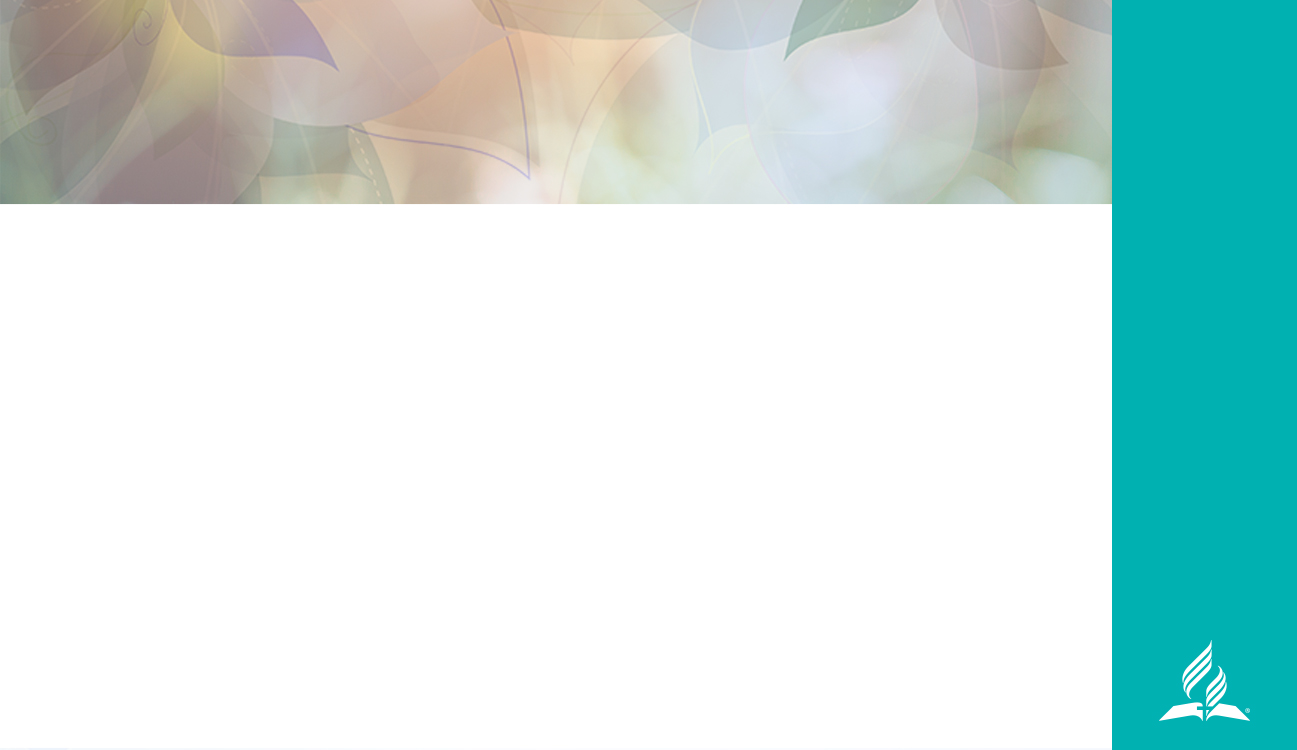 Nós Oramos—Lembrando Como Deus nos Guiou
Como afetará sua vida se você dedicar uma ou duas horas de reflexão para começar a construir seu próprio altar de lembranças?
Que tal você escrever doze vezes quando o Senhor fez grandes coisas por você e compartilhar as histórias com sua família e amigos?
[Speaker Notes: Nós Oramos—Lembrando Como Deus nos Conduziu 
Como afetará sua vida se você dedicar uma ou duas horas de reflexão para começar a construir o seu próprio altar de lembranças? Que tal você escrever doze vezes que o Senhor fez grandes coisas por você e compartilhar as histórias com sua família e amigos? Assim como acontece com o povo de Israel, podemos colocar pedras de testemunho – lembranças – em nossa mente e gravar em nosso coração as preciosas histórias do que Deus faz em nosso favor. Ao revisarmos Seu trato conosco em nossa própria jornada de peregrinação, podemos declarar com o coração cheio de gratidão: “Que darei ao Senhor por todos os seus benefícios para comigo?” (Sl 116:12, NAA).

As provações desta vida testarão sua fé – às vezes severamente. Nesses dias, quando você estiver sobrecarregado com desafios, obstáculos, mágoas e até tragédias, olhe para o memorial que você construiu em memória da fidelidade de Deus a você. Em sua mente, repita para si mesmo como Deus o conduziu até aqui e louve-O por cada pedra. Deixe essas pedras no salão da memória lembrá-lo de que Deus salvou sua vida para a eternidade. Porque Ele tem sido fiel às Suas promessas nesta vida, você pode ter certeza absoluta de que Ele cumprirá Sua promessa de voltar e recebê-lo para Si mesmo, para que onde Ele estiver, você também esteja (Jo 14:3).]
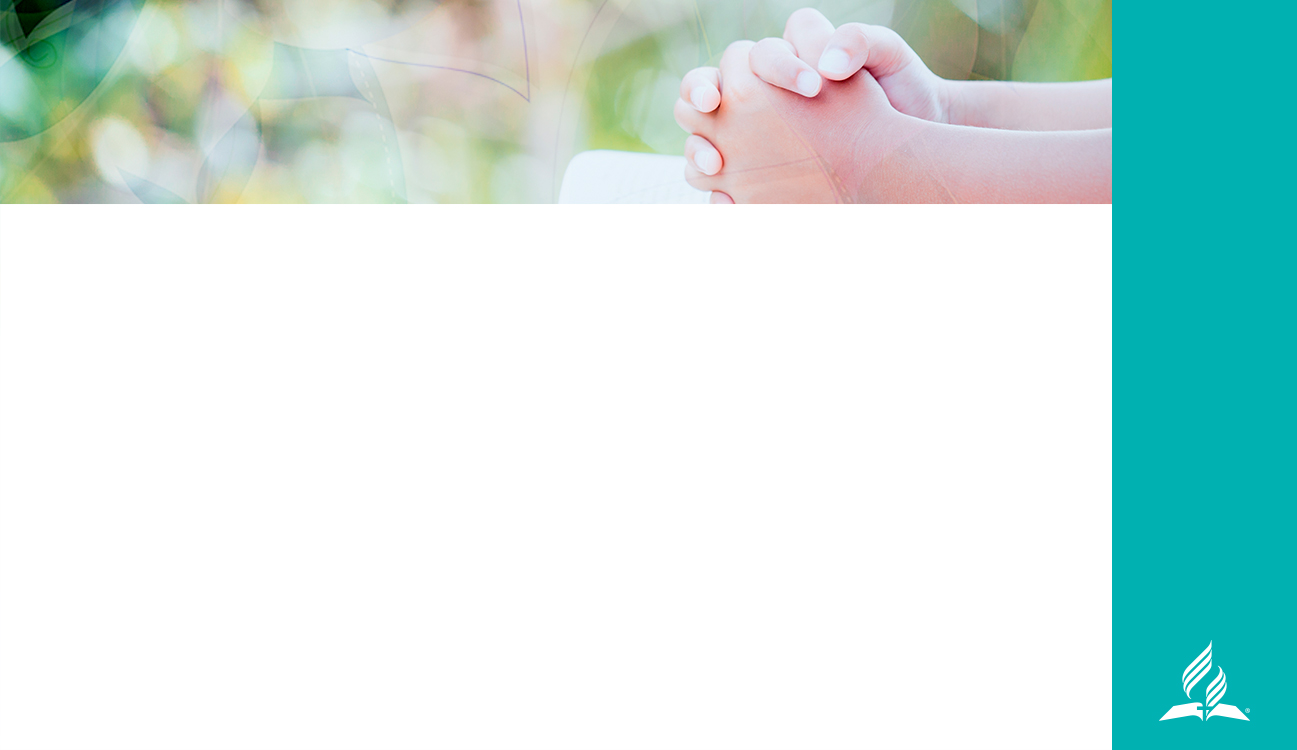 LIÇÃO 4:A Oração Permite que Deus Revele Seus Planos
“Você está a nosso favor ou contra nós?”
(ver Josué 5:13)
[Speaker Notes: LIÇÃO 4: A ORAÇÃO PERMITE QUE DEUS REVELE SEUS PLANOS
A história da liderança de Josué após a travessia do Rio Jordão continua nos ensinando sobre a oração. Os israelitas entraram em Canãa em terra seca, pelas águas divididas do rio, mas não a conquistaram. Eles sabiam pouco sobre guerra. Em contraste, Canaã é habitada por guerreiros poderosos que conhecem bem seu país e estão ansiosos para defendê-lo com todas as suas forças e com suas carruagens de batalha de ferro puxadas por cavalos.

Deuteronômio 9:1 afirma que as “cidades cananeias são grandes e com muralhas que chegam até os céus” (NAA, palavras em itálico acrescentadas). As formidáveis fortalezas eram destinadas a intimidar qualquer intruso. As várias tribos cananeias estavam unidas em um propósito comum – derrotar os hebreus que claramente pretendiam tomar posse da terra.

Josué precisa de ajuda e sabe exatamente onde encontrá-la. Saindo do acampamento, ele vai ao Senhor em oração. De repente, um poderoso Guerreiro, alto, armado, com comportamento de comando, aparece diante de Josué. Assustado, Josué desafia: “Você está a nosso favor ou contra nós?” (ver Josué 5:13). Curiosamente, o Guerreiro, que acaba sendo o próprio Senhor, não Se identifica contra nenhum grupo, mas Se coloca acima de todos os habitantes da Terra, declarando simplesmente: “[...] venho agora como príncipe do exército do Senhor [...]” (Js 5:14, ARC). O Senhor lembra a Josué, como havia feito anos antes com Moisés, que o próprio terreno em que Josué está agora é santo. Boquiaberto, Josué se prostra com o rosto em terra e adora.]
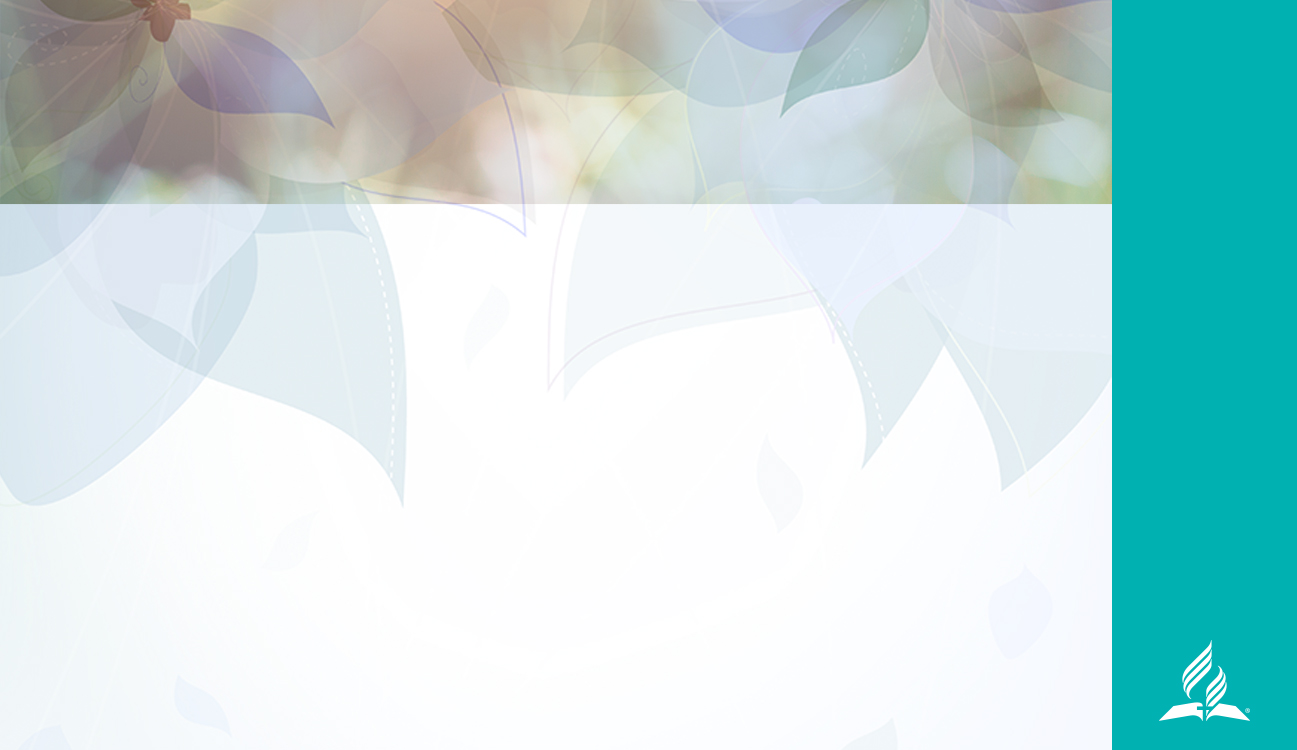 Josué Ora—Ouvindo a Ordem de Deus
“Estou às suas ordens, meu senhor. 
O que quer que eu faça?”
—Josué 5:14, NTLH
[Speaker Notes: Josué Ora—Ouvindo a Ordem de Deus
Josué não vem ao Senhor com um plano para tomar Jericó. Ele não pede aprovação com um carimbo. Ele simplesmente quer conhecer a vontade de Deus. “Então Josué se prostrou com o rosto em terra e o adorou. E lhe disse: — Que diz meu senhor ao seu servo?” (Josué 5:14, NAA).

Quantas vezes nos aproximamos do Senhor com um plano preconcebido, uma lista de compras de pedidos ou ideias de como cumprir uma missão que esperamos que Deus aprove! Prostrar-se com o rosto em terra diante de Deus em total reverência e submissão a qualquer coisa que Ele possa ordenar é raro!

Mas a história se torna ainda mais incomum. Deus esboça uma estratégia incompreensível para um ser humano. Josué e todos os seus combatentes são orientados a marchar silenciosamente ao redor da cidade de Jericó uma vez por dia durante seis dias, e após cada marcha singular, os soldados devem simplesmente retornar ao acampamento. 

Enquanto Josué continuava ouvindo o Senhor, as instruções para o sétimo dia devem ter soado ainda mais bizarras. “Marchem ao redor da cidade sete vezes, cada homem soprando um chifre de carneiro. Quando você ouvir os sacerdotes tocarem longamente as trombetas, faça com que todo o povo grite o mais alto que puder. Então os muros da cidade cairão, e o povo poderá avançar diretamente para a cidade” (adaptado de Josué 6:4, 5, NTLH).

Como você poderia ter respondido a essas instruções? Você teria balbuciado: “Que receita para zombaria!” Eu nunca vou convencer meus homens a fazer uma coisa dessas!”? A Bíblia nos diz sucintamente como Josué respondeu: “E Josué obedeceu” (Js 5:15b, Portuguese New Testament: Easy-to-Read Version).

 O resultado, é claro, é exatamente como Deus previu. Os muros de Jericó caem, os homens de Israel atacam a cidade e aniquilam seus habitantes. A Palavra de Deus se cumpre. A fé e a obediência de Josué são recompensadas.]
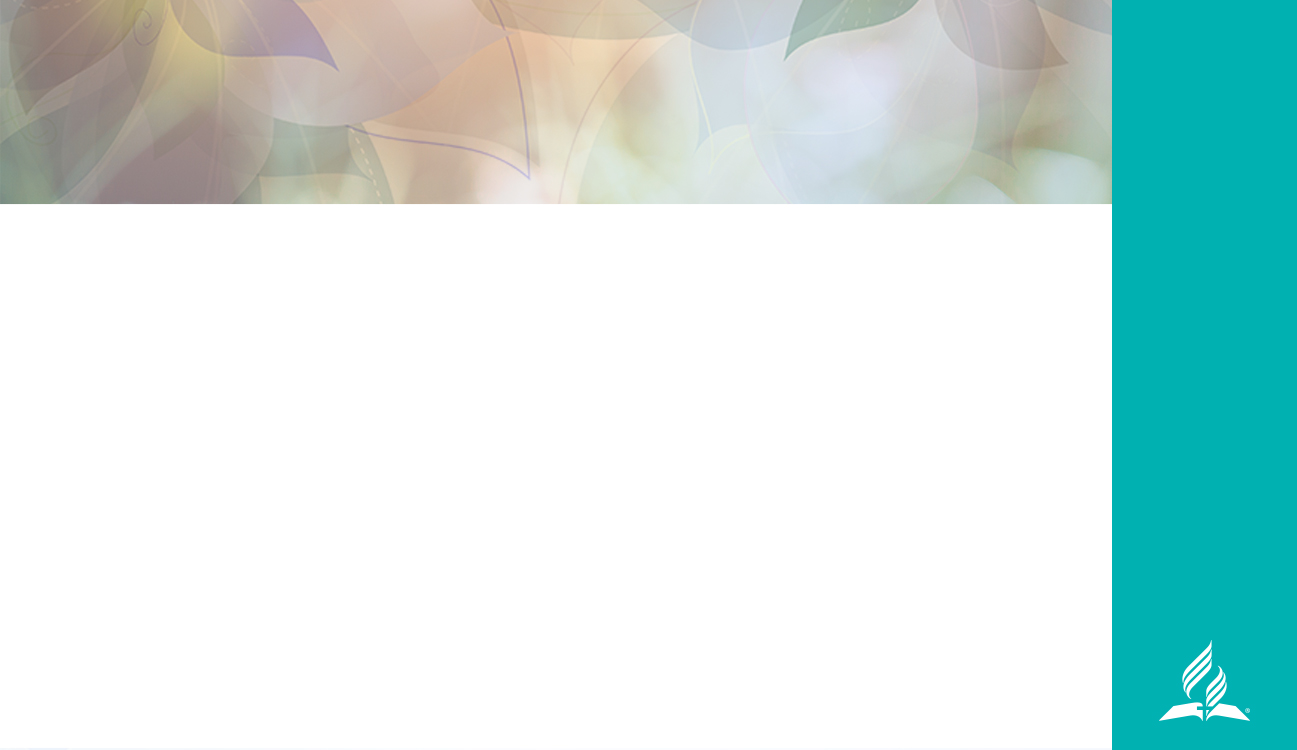 Nós Oramos—Ajudando-nos a Reconhecer a Voz de Deus
“Eis que aqui o Senhor, nosso Deus, nos mostrou a sua glória e a sua grandeza, e ouvimos a sua voz do meio do fogo. Hoje vimos que Deus fala com as pessoas e que elas permanecem vivas.”
—Deuteronômio 5:24, NAA
[Speaker Notes: Nós Oramos—Ajudando-nos a Reconhecer a Voz de Deus
Assim deve ser nossa oração na incerteza e nos desafios dos últimos dias da história humana. Devemos ter uma experiencia profunda e viva com Deus que nos permita ouvir e reconhecer Sua voz e guardar Seus mandamentos, não importa quão inesperadas sejam essas instruções para nossa maneira usual de resolver problemas.

A oração é o plano do Céu para o sucesso! Nossas orações sinceras de necessidade e fé movem Deus à ação! Vamos aprender a orar. Vamos orar mais do que oramos no passado. Esperemos grandes coisas do nosso Deus de compaixão e misericórdia. Vamos orar com fé e deixar os resultados com Deus.

Em breve, muito em breve, nossas orações a um Deus que vemos apenas através dos olhos da fé se tornarão louvor a um Deus que poderemos ver face a face por toda a eternidade.

“Eis que aqui o Senhor, nosso Deus, nos mostrou a sua glória e a sua grandeza, e ouvimos a sua voz do meio do fogo. Hoje vimos que Deus fala com as pessoas e que elas permanecem vivas” (Dt 5:24, NAA).]